Trauma-Informed Leadership in Intellectual and Developmental Disability Services
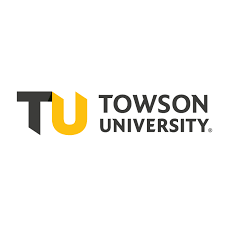 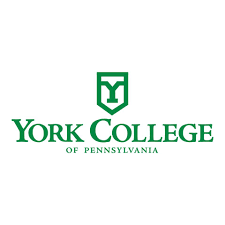 Amanda J. Rich, PhD 
York College of Pennsylvania
Nikki DiGregorio, PhD
Towson University
Carla Strassle, PhD
York College of Pennsylvania
IDD and Trauma: What We Know.
Adverse Childhood Experiences (ACEs) and traumatic exposure are higher for 
People with intellectual and developmental disabilities (IDD) and their families
Paid direct support staff
Systems are also exposed to trauma
[Speaker Notes: 1. IDD and Trauma = “A well-known secret” (Shapiro, 2018) 
People with intellectual and developmental disabilities (IDD) and their families are disproportionately impacted by trauma and Adverse Childhood Experiences (ACEs)
Sexual violence: 4 to 7 times higher (Shapiro, 2018; Smith & Harrell, 2013)
Sexual, physical and/or financial abuse (Baladarian et. al 2013)
70% self-reported 
63% of immediate family members report
Many transition from unpaid family care to paid support during times of crisis/trauma (Gray et al., 2015) 
Paid direct support staff have greater exposure to adverse childhood experiences and adult chronic stressors than the general population (Keesler, 2018)
2. Systems also experience trauma
“Just as the lives of people exposed to repetitive and chronic trauma, abuse, and maltreatment become organized round the traumatic experiences, so too can entire systems become organized around the recurrent and severe stresses that accompany delivering services.” (Bloom, 2010) 
Negative outcomes related to traumatized systems ((Treisman, 2021) include punitive and hierarchical management and service practices, rigidity in rules and lack of openness to change, lack of flexibility, high turnover, absenteeism, presenteeism, illness and injury of staff, lack of engagement/participation, high-intensity reactions to normal workplace conflict, increased silo“ing” and isolation, lack of transparency, poor client retention and outcomes]
Trauma-Informed Care : What We Know
Trauma-Informed Care (TIC) work relies on general knowledge of the impact of trauma, acknowledgement of trauma in specific clinical and systems responses, and incorporation of strengths-based approaches
TIC results in positive outcomes at the individual and system level
IDD field has been slow to adopt TIC
[Speaker Notes: 1. TIC has the following tenets:
Realization of the impact and prevalence of trauma on people, groups, and systems of care and the political nature of trauma exposure and resources that support healing 
Recognition of strengths, sources of resilience, and the signs and symptoms of traumatic and chronic stress 
Active resisting of policies and practices that exacerbate existing or cause new harm 
Responses that promote hope and healing by promoting safety, trust/transparency, peer support, collaboration/mutuality, empowerment & choice, and cultural humility across system efforts 
●
2. Positive outcomes of TIC include:
Staff with higher rates of compassion satisfaction (Keesler, 2019) 
Staff with lower rates of burnout (Handaran, 2015; Keesler, 2019)
Improved client outcomes (Azeem et al., 2011; Purtle, 2020) including:
Decreased use of restraint (Blair, 2017)
Decreased disciplinary referrals and school suspensions (Dorado et al., 2016)
Increased client-provider rapport (Hales et al., 2018)
Decreased injuries of staff & increased perceived staff safety (Elwyn et al, 2015)
3. Compared to other service sectors (child welfare, victims advocacy, homelessness services etc.), IDD care systems have been slower to adopt trauma-informed care (Keesler, 2014; McNally et al., 2022)
The service sector may play an outsized role in helping (or not) people with IDD heal from trauma due to fewer natural supports and less access to trauma-specific treatment (Vervoot-Schel et al., 2018)]
Our Research’s Purpose (Rich, DiGregorio, & Strassel, 2021)
To explore the perspectives of those who lead IDD service systems related to if and how the philosophy of TIC is impacting their organization and the barriers they face to improving their responses to trauma.  
Research Questions:
How well do leaders of organizations that serve people with IDD believe that the concept of trauma has been integrated into the organization? 
How well do leaders of organizations that serve people IDD believe they respond to trauma in the lives of their clients and staff? 
What do leaders of organizations that serve people with IDD believe helps or hinders the integration of trauma-informed approaches in their organizations?
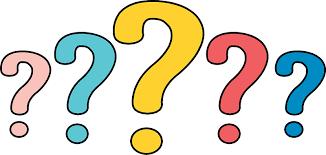 Research Methods
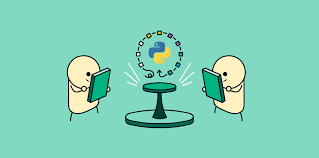 Theoretical Frameworks:
Resiliency Theory (Fergus & Zimmerman, 2005)
Ecological Systems Theory (Bronfenbrenner, 1979)
Sample and Participants: Email list serve of the National Consortium on Leadership on Developmental Disabilities, direct email to every State Director of Developmental Disabilities Service and each state chapter of The Arc 
130 Participants from over 100 different organizations across 40 states and 2 Canadian provinces 
Instrument: 18-item questionnaire developed with experts in the field of DD and literature on TIC with open-ended and Likert Scale questions
Key Findings: Perceptions of the status of TIC within participant’s organizations
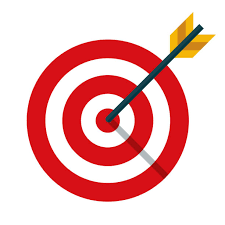 Most people within organizations were not trained and did not understand trauma or TIC
68.5% of respondents reported that under 50% of employees within their organization received any training on trauma or TIC
57.8% disagreed or strongly disagreed that staff understood the impact of trauma 
75.6% disagreed that their staff understood the nature of TIC 

Most (61%) disagreed that their organization did a good job at identifying, preventing, and responding to trauma in the lives of the people they serve
Selected Findings: Barriers at the Micro-Level
Service users have limited access to functional systems of communication, and opportunities for choice & control 
Family & services users’ limited knowledge of abuse/trauma
Direct & clinical staff’s limited knowledge and/or skill in integrating knowledge of trauma and TIC "Leadership has knowledge, but day-to-day usage by staff is poor” 
High trauma exposure and limited supportive resources for staff
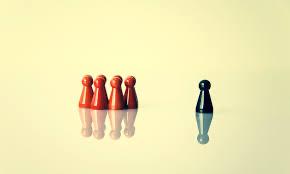 Selected Findings:                                                  Barriers at the Meso-level & Exo-Level
Lack of internal and community collaboration and communication 
Lack of will and vision of leadership: “TIC and support is an investment that disability support systems (at least in my experience) are unwilling to make”
Understaffing and high staff turnover
Limited access to affordable, applicable, and accessible training on TIC 
"Not having readily available and easy-to-apply                 information on trauma-informed care that is applicable to individuals with intellectual/developmental disabilities” 
Persistence diagnostic overshadowing
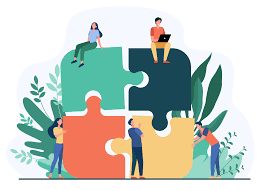 Selected Findings: Barriers at the Meso-level & Exo-Level
Lack of community mental health and victim services providers who work with people with IDD
“Treatment in psychiatric/outpatient programs do not ‘touch’ this, population.”
“Currently, the only formal program is victim’s assistance, and this program is not conducive to this population. They are not trained to work with this population, so many times the system that is supposed to assist with trauma actually ends up re-traumatizing.”
Limited access to funding that can be used for ongoing TIC training “The home and community-based waivers do not promote greater learning and staff development by virtue of their fee for service structure.”
Paradigm-shift fatigue
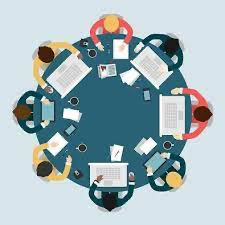 Selected Findings: Barriers at the Macro Level
Ableism 
“Misconception that after a traumatic event is over, the individual with and I/DD will forget what happened and that it doesn't affect them anymore”
“Attitude[s] that people with disabilities aren’t as intelligent as them and not impacted in the same way.”
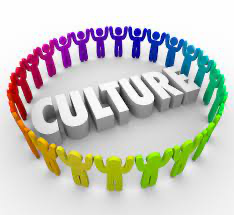 Key Ingredients to Trauma-Informed Systems Change Require Trauma-Informed Leadership                      (Menschner & Maul, 2016)
Stakeholder (including board of directors) engagement 
Staff, administrative, and board training
Developing other leaders from within the organization 
Ensuring principles of TIC are reflected across all organizational policies/practices including HR policies, staff supervision, meetings & communication 
Provide ongoing staff support
Current leaders seek peer support
Advance cross-sector collaboration 
Advocacy to ensure needed resources and flexibility (funding, relevant/accessible training)
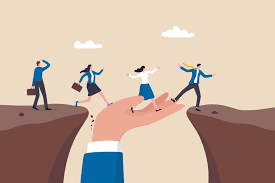 In Summary
Trauma-informed & healing centered leadership is about ...
Centering the experience of trauma, resilience, and hope within all leadership activities 
Ensuring safety, trust & transparency, peer support, collaboration & mutuality, empowerment & choice, cultural humility across the organization 
Infusing skills, actions, and patterns of compassion across the organization
Transformational leadership approaches (cultural change, strategic change, process change, structural change) 
Skill across the change management process
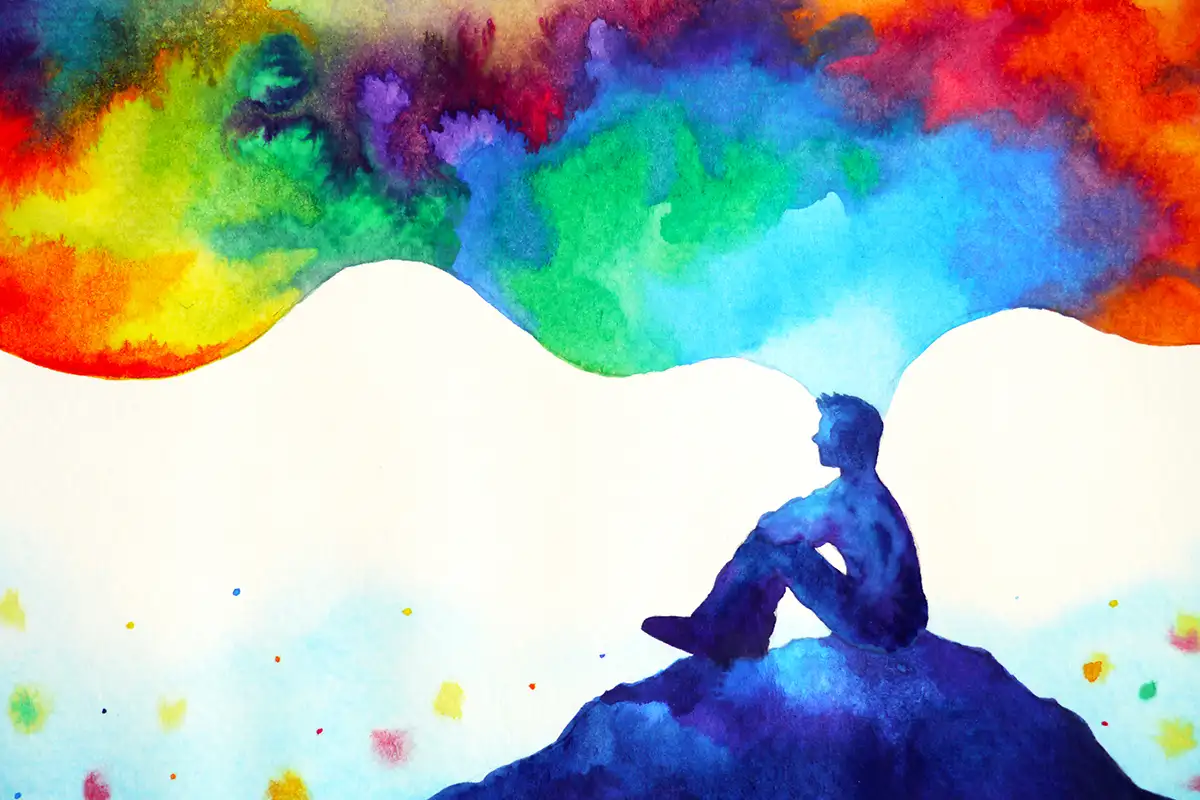 Selected Tools and Resources
References